Caso importado de sarampión en Curaçao, Julio de 2019
Historia de viaje:

6 de julio: Viajó desde São Paulo, Brasil a Madrid, España llegando a las 5:15 am el 7 de julio.

7 de julio: Viajó a Munich, Alemania, saliendo de Madrid, España a las 7:10 am. 

12 de julio: El caso regresó a São Paulo, Brasil y permaneció por 3 días.

15 de julio: El caso sale de São Paulo, Brasil con escala en Bogotá por algunas horas, para luego continuar a Curaçao, llegando el mismo día.
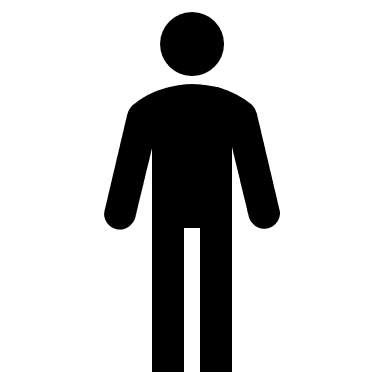 ❶
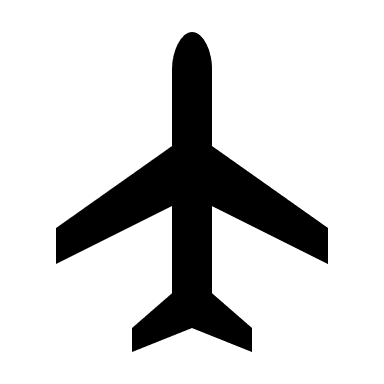 


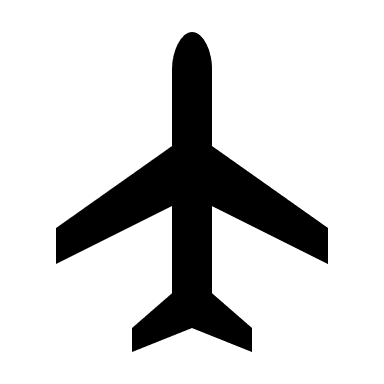 
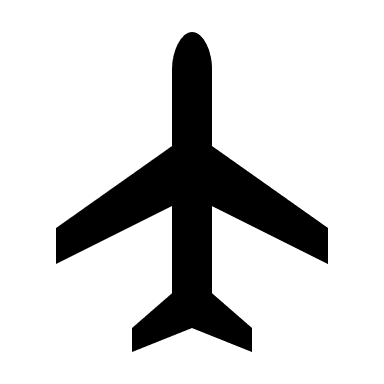 
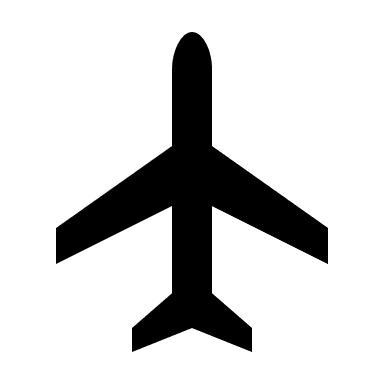 ❶
Fecha de inicio de exantema
20 de julio - 11 de agosto: Periodo de aparición de casos secundarios. A la fecha, no se han reportado casos en Curaçao.
El 19 de julio se reporta un caso confirmado de sarampión en un ciudadano brasilero de 51 años, en Curaçao. La fecha de inicio de exantema fue el 17 de julio. Durante su periodo de exposición, el caso viajó a Europa por 5 días, regresando a su país el 12 de julio. Durante su periodo de transmisibilidad, el caso viajó a Curaçao vía Bogotá, Colombia. La información del genotipo y linaje precisarán la fuente de infección, puesto que en Europa y en Brasil se han reportado casos de sarampión. Las medidas de control de brotes están en curso.
Fuente: Reporte de país